Matsumori A
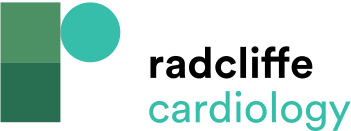 Figure 1: Effects of Pimobendan on NF-κB In Vitro and In Vivo
Citation: European Cardiology Review 2023;18:e40.
https://doi.org/10.15420/ecr.2023.10
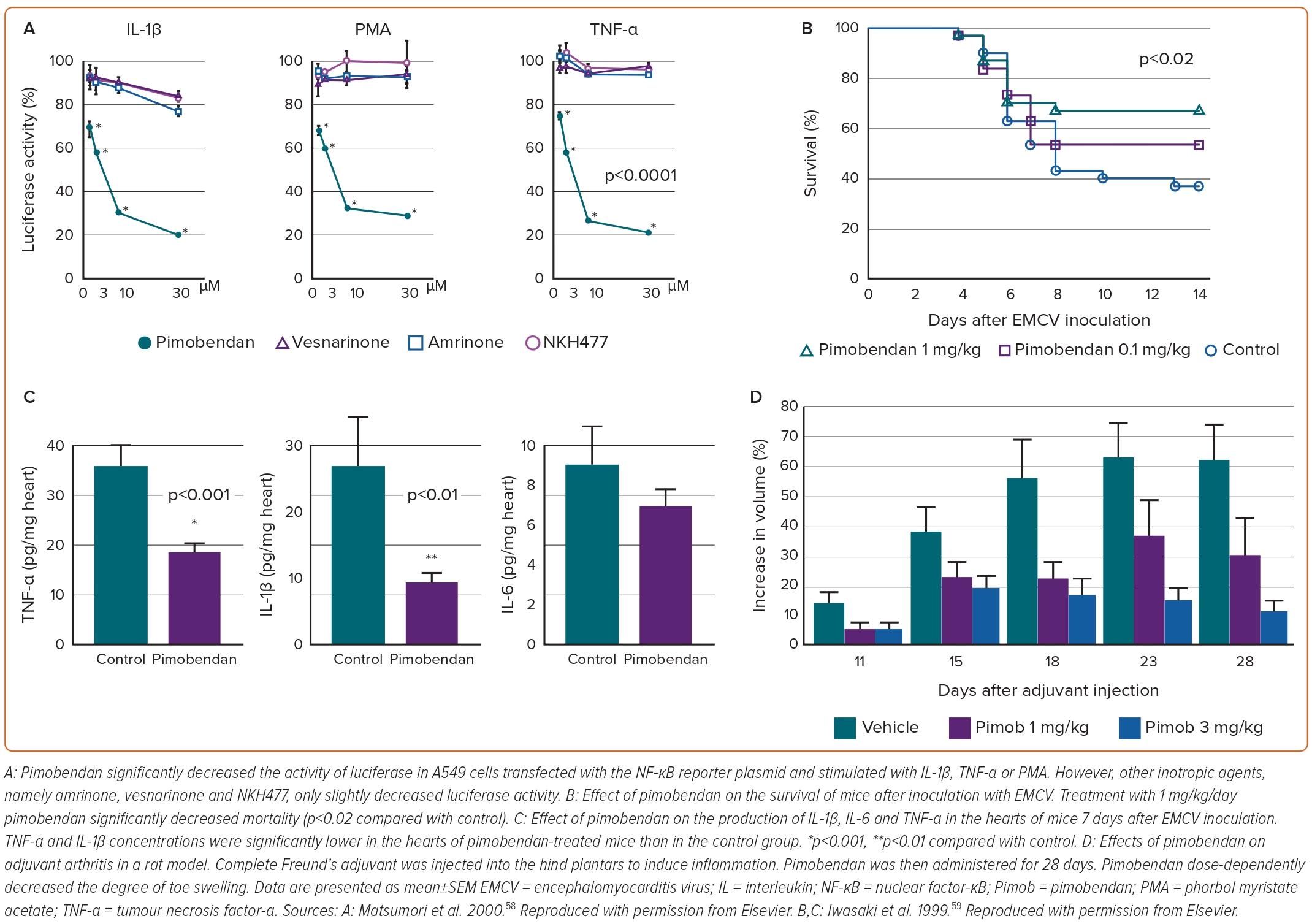